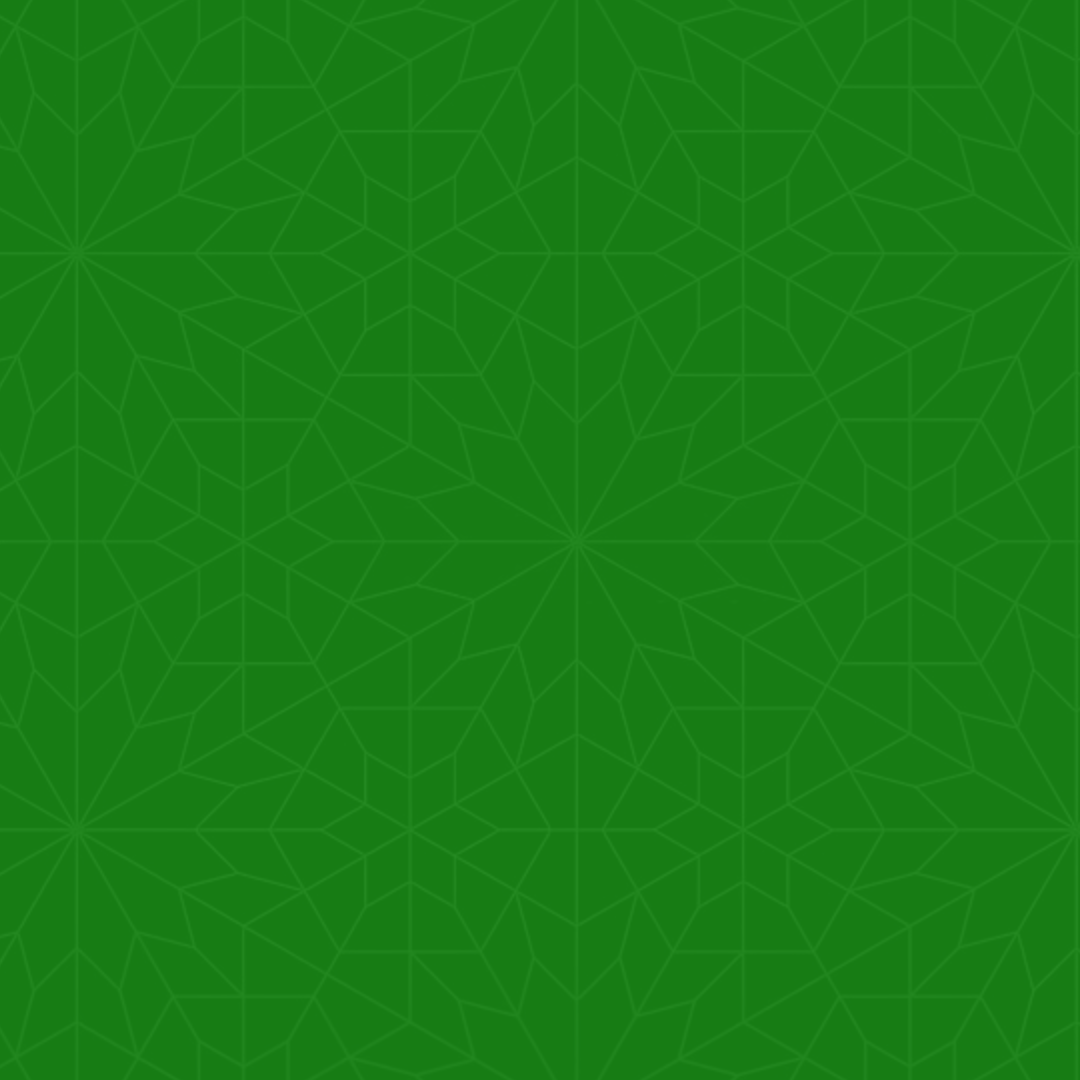 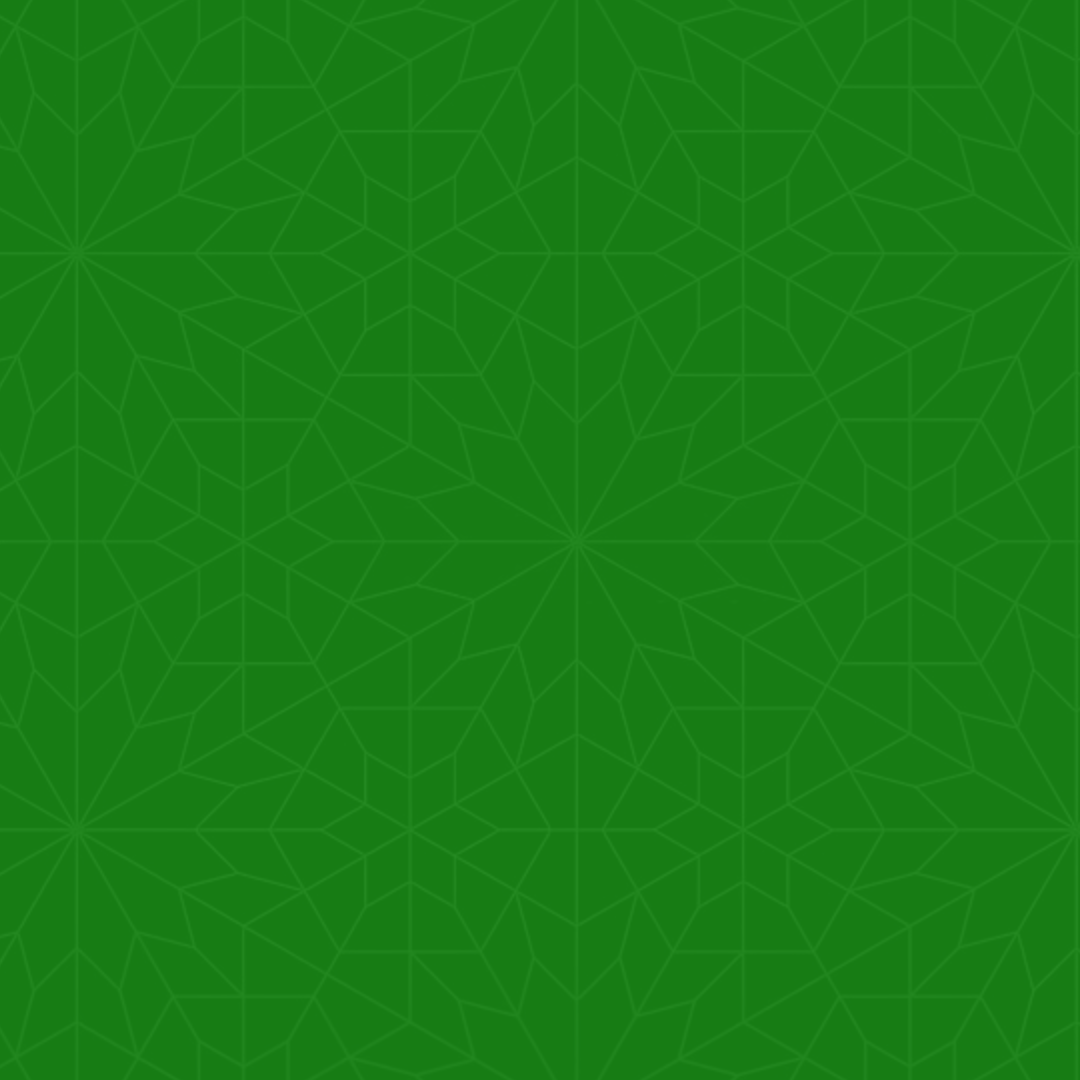 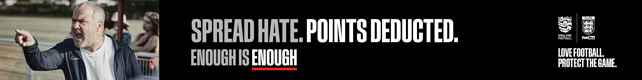 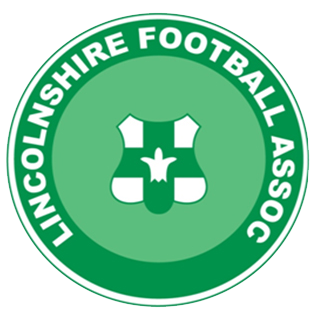 Resolving Parental Conflict
Ben Pearce
Designated Safeguarding Officer
ben.pearce@lincolnshirefa.com
@LincsFADSO
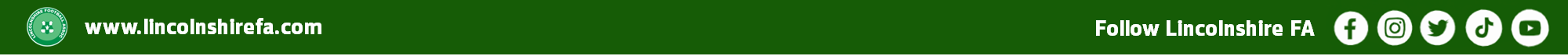 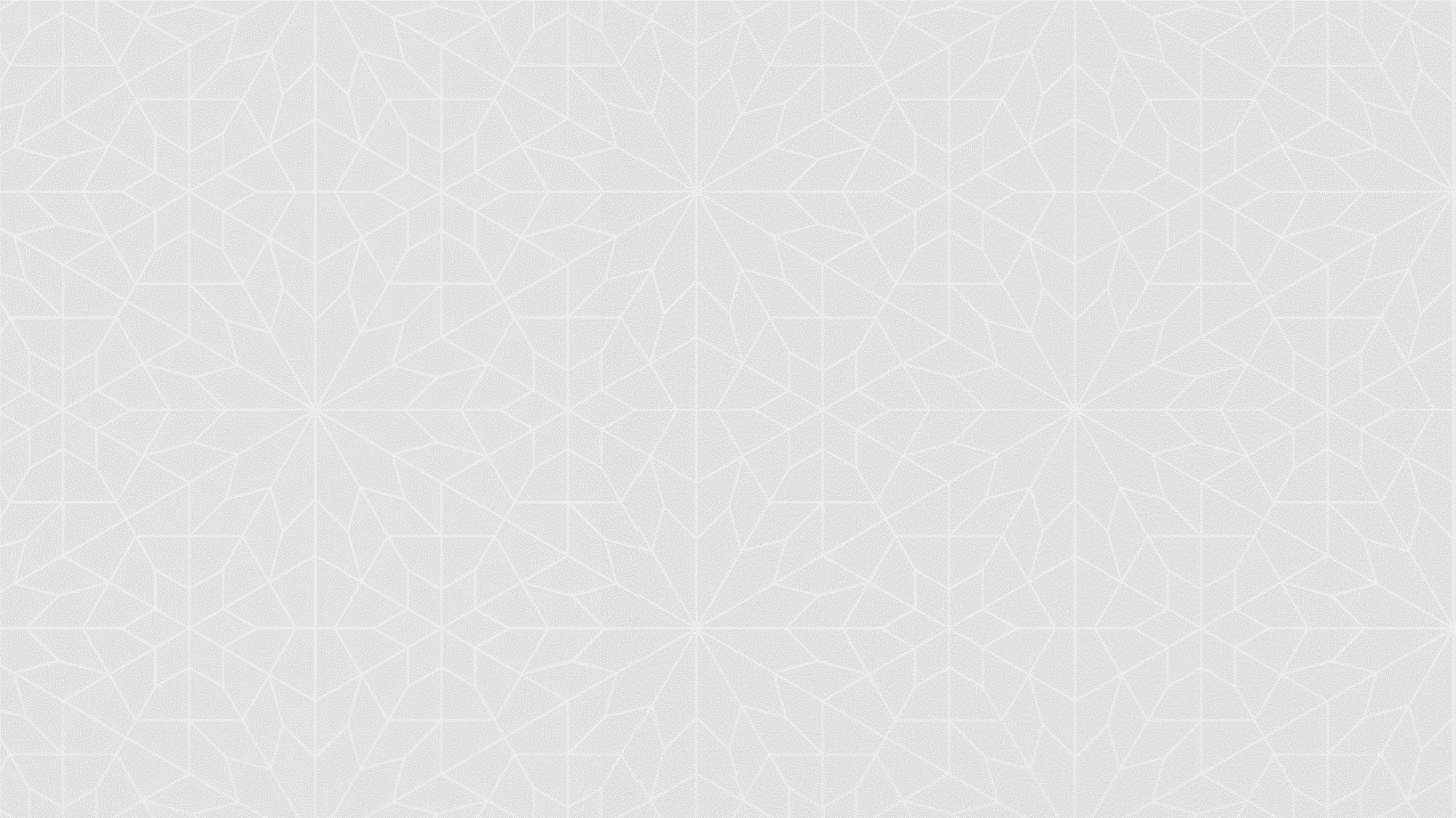 Current Common Issues
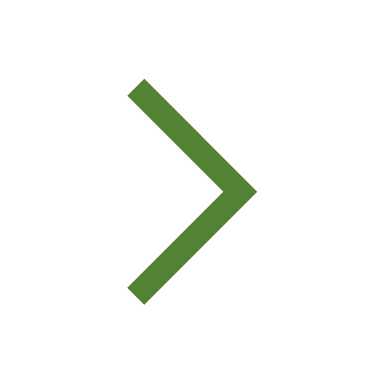 Foul & abusive (and often aggressive) language towards match officials & club officials

Shouting things that incite conflict and/or are detrimental to coach instruction

Being present in areas that are not designated for parent spectators

Videoing whole games or parts of games without the appropriate consent
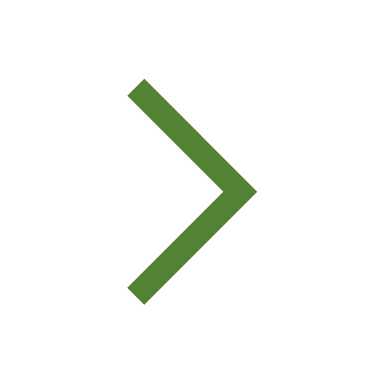 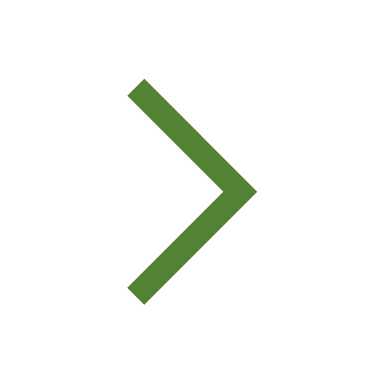 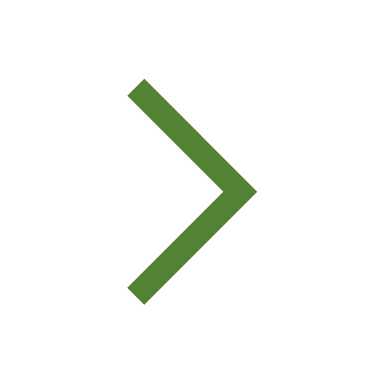 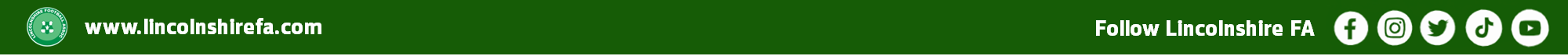 Resolving Parental Conflict
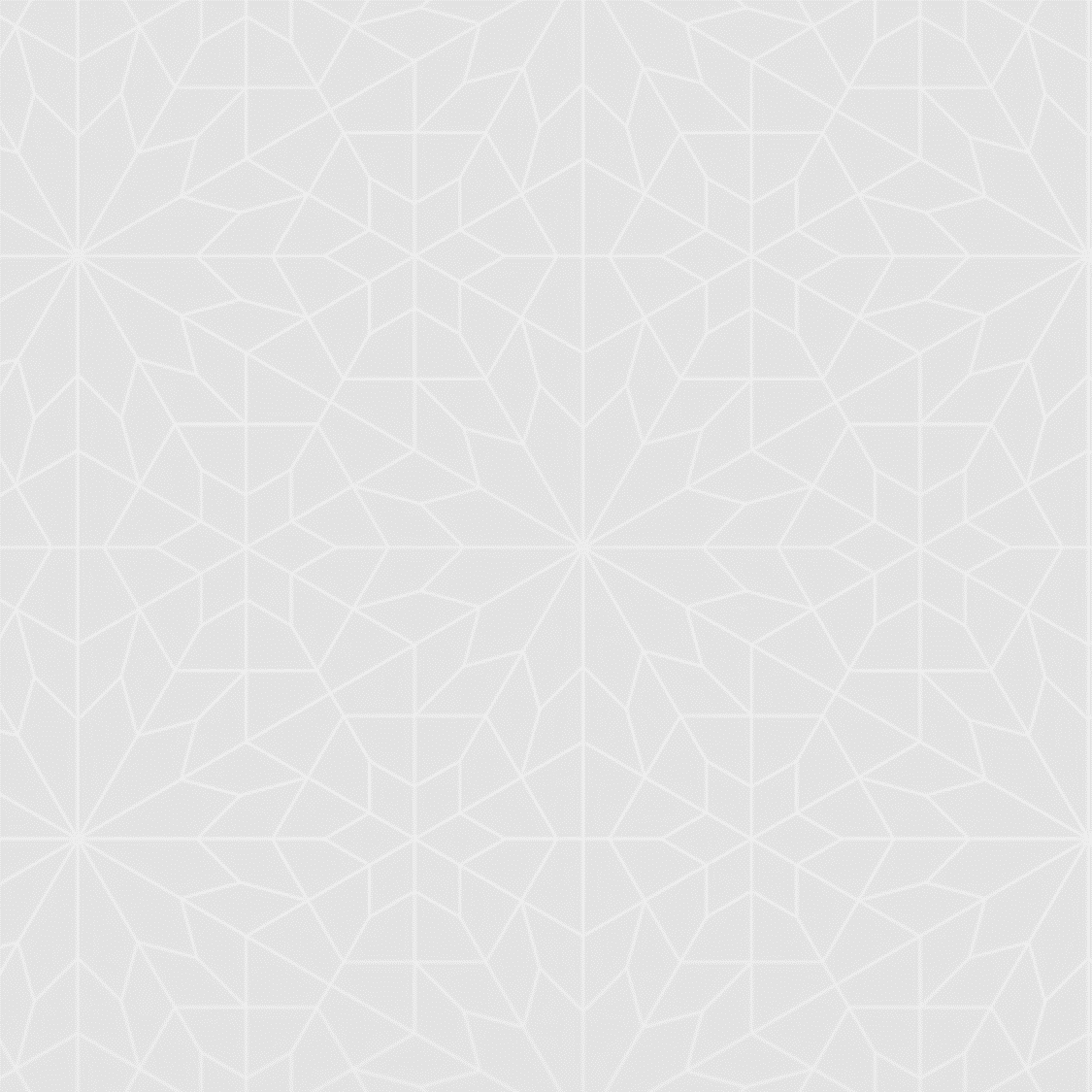 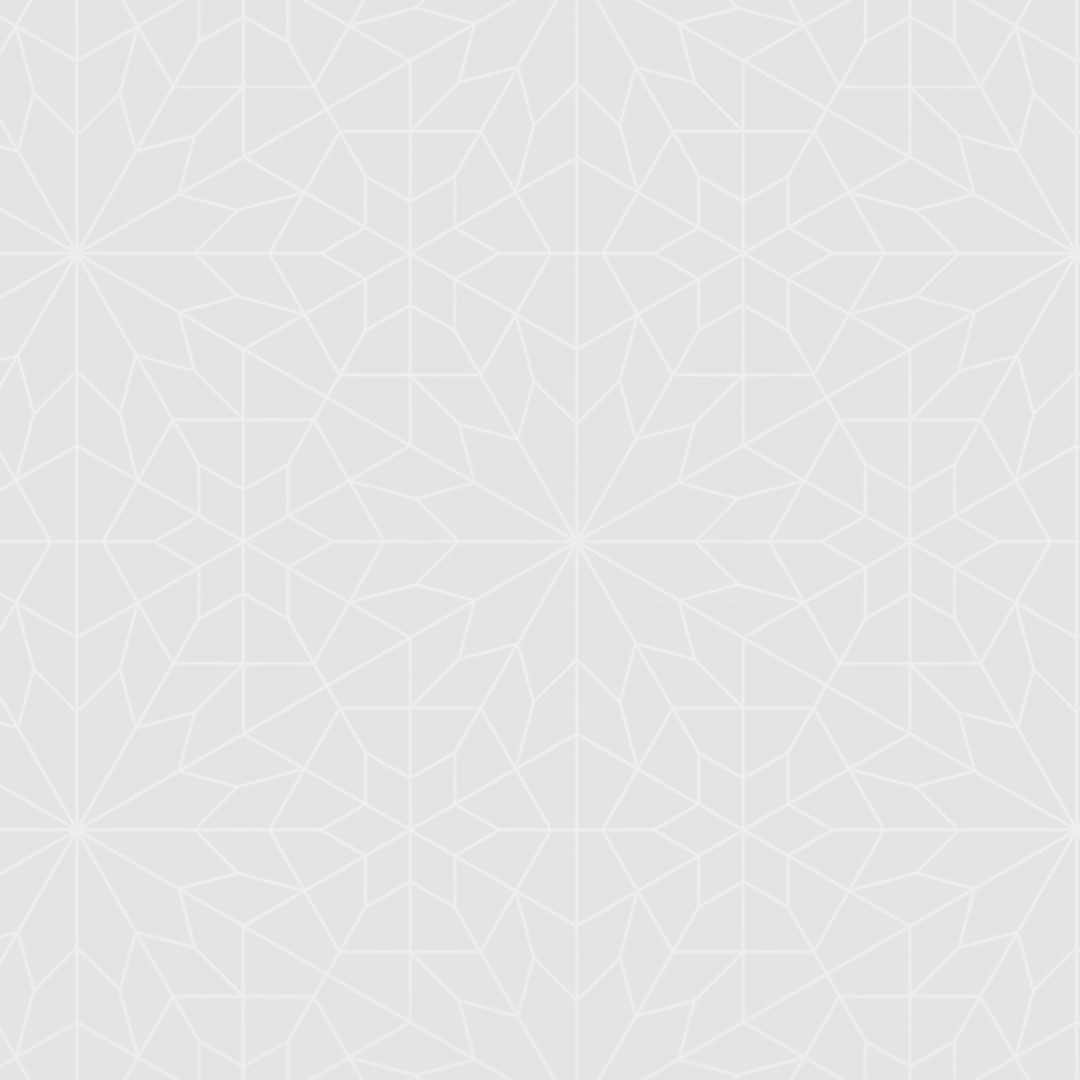 Current Discipline Statistics
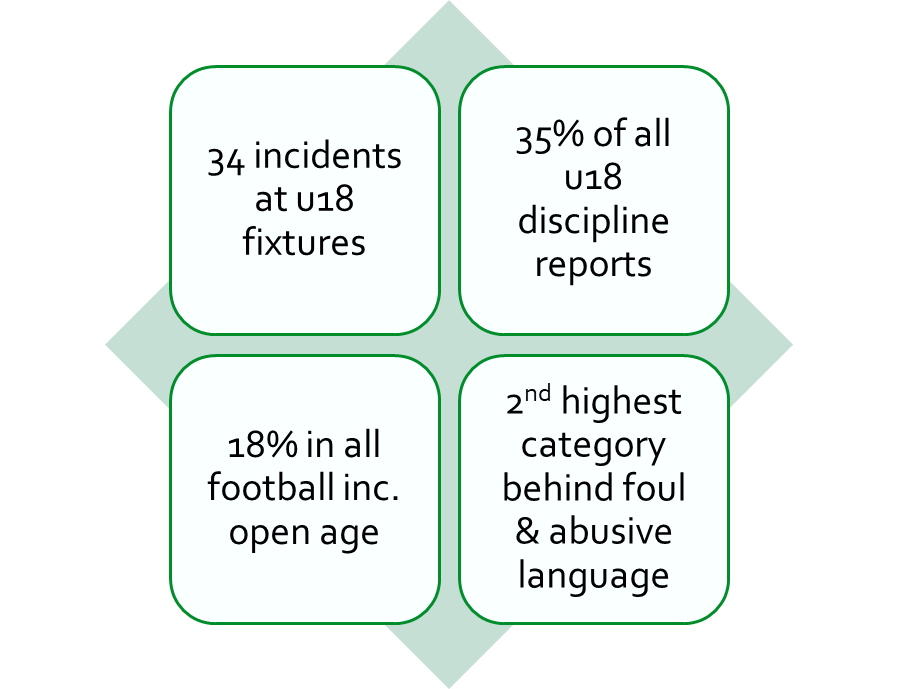 Lincolnshire wide

2023/24 season so far

Category: Failure to control players/spectators
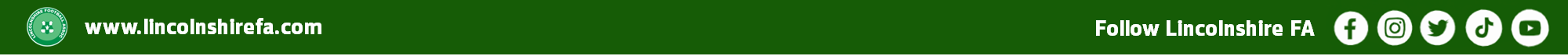 Resolving Parental Conflict
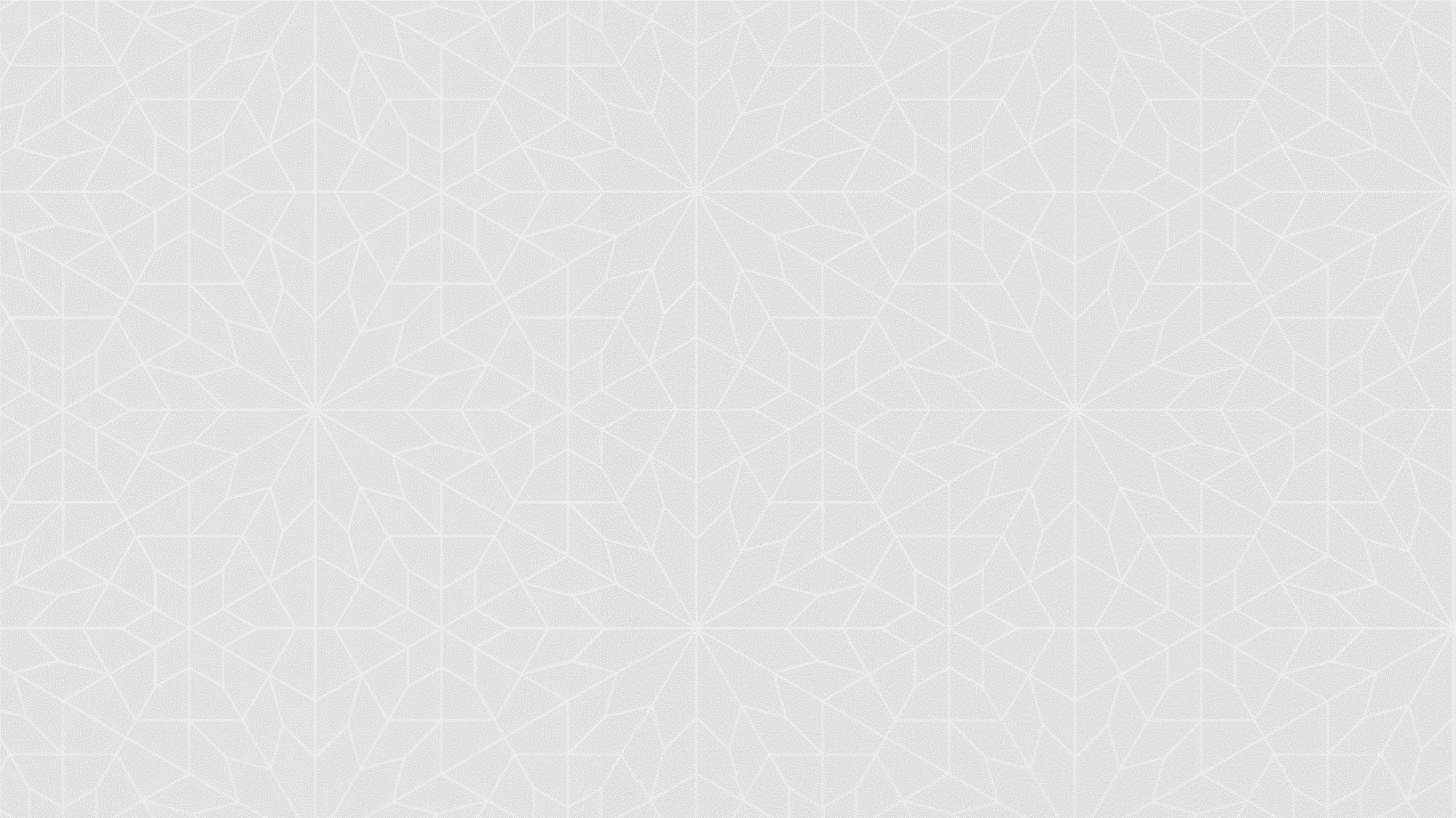 Most Effective Solution: Club Culture
Welfare & Safeguarding are everyone's responsibility

Conduct of the coaches is critical

Can only embed a strong culture with a supportive committee

When necessary, action is:
Clear
Decisive
Rational
Recent tip from an SV:

Have your respect line further back from the touchline
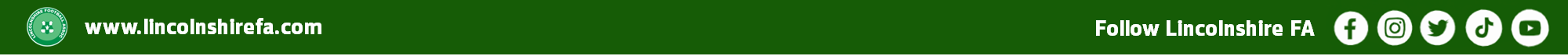 Resolving Parental Conflict
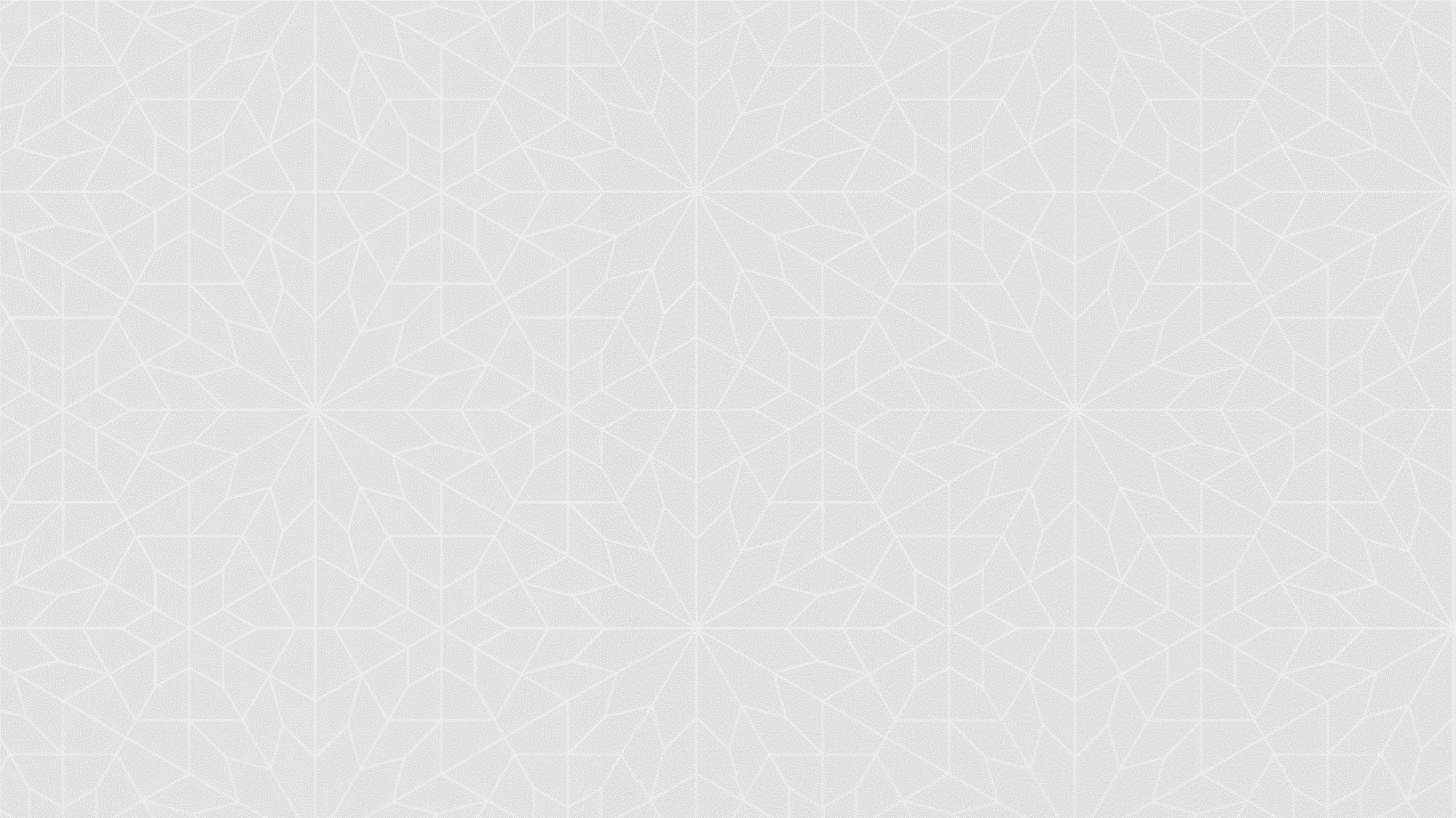 The importance of Codes of Conduct
Best Practice
All parents sign and return Codes of Conduct prior to the start of the season
Codes of Conduct are visible around the club
https://blythtownfc.com/club-documents/ 

Supporting Policies (Important)
Participation Policy
Anti-Bullying Policy
Complaints Procedure
Social Media Policy (can be within code of conduct)
Club Code of Conduct Checklist
	Clarity on what is acceptable
	Clarity on what is not acceptable
	Reference to language and behaviour
	Link to club values
	Clarity on what may happen
	Progressive outcomes


If you are reminding parents of, or re-sending to parents, your codes of conduct – give them the context around this, rather than just ‘sending out'
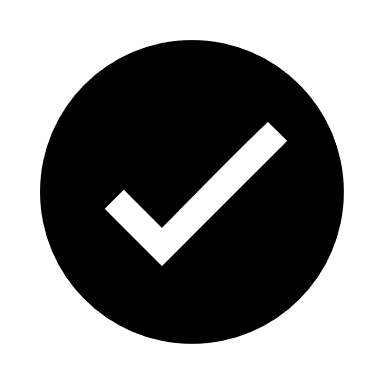 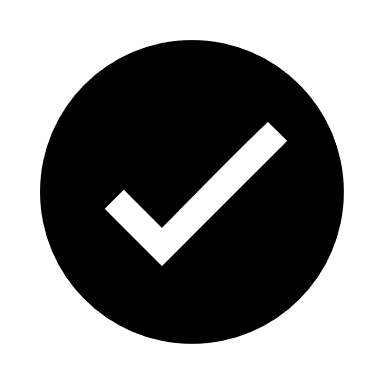 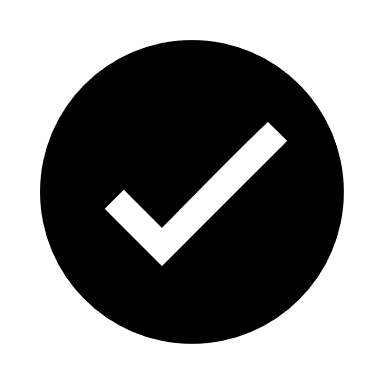 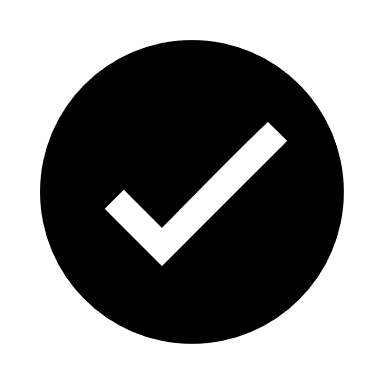 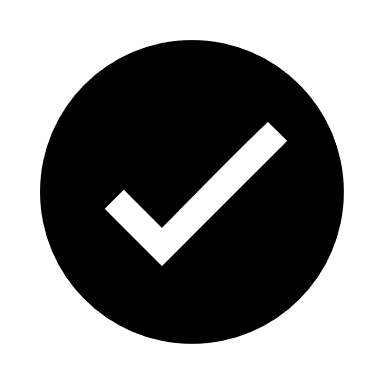 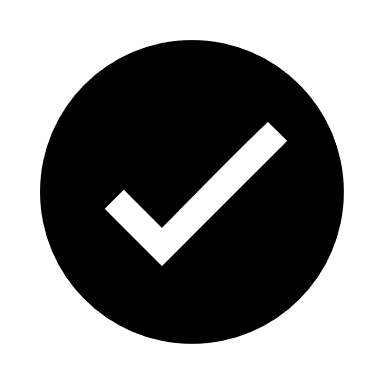 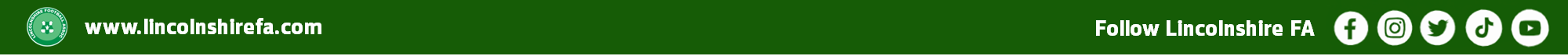 Resolving Parental Conflict
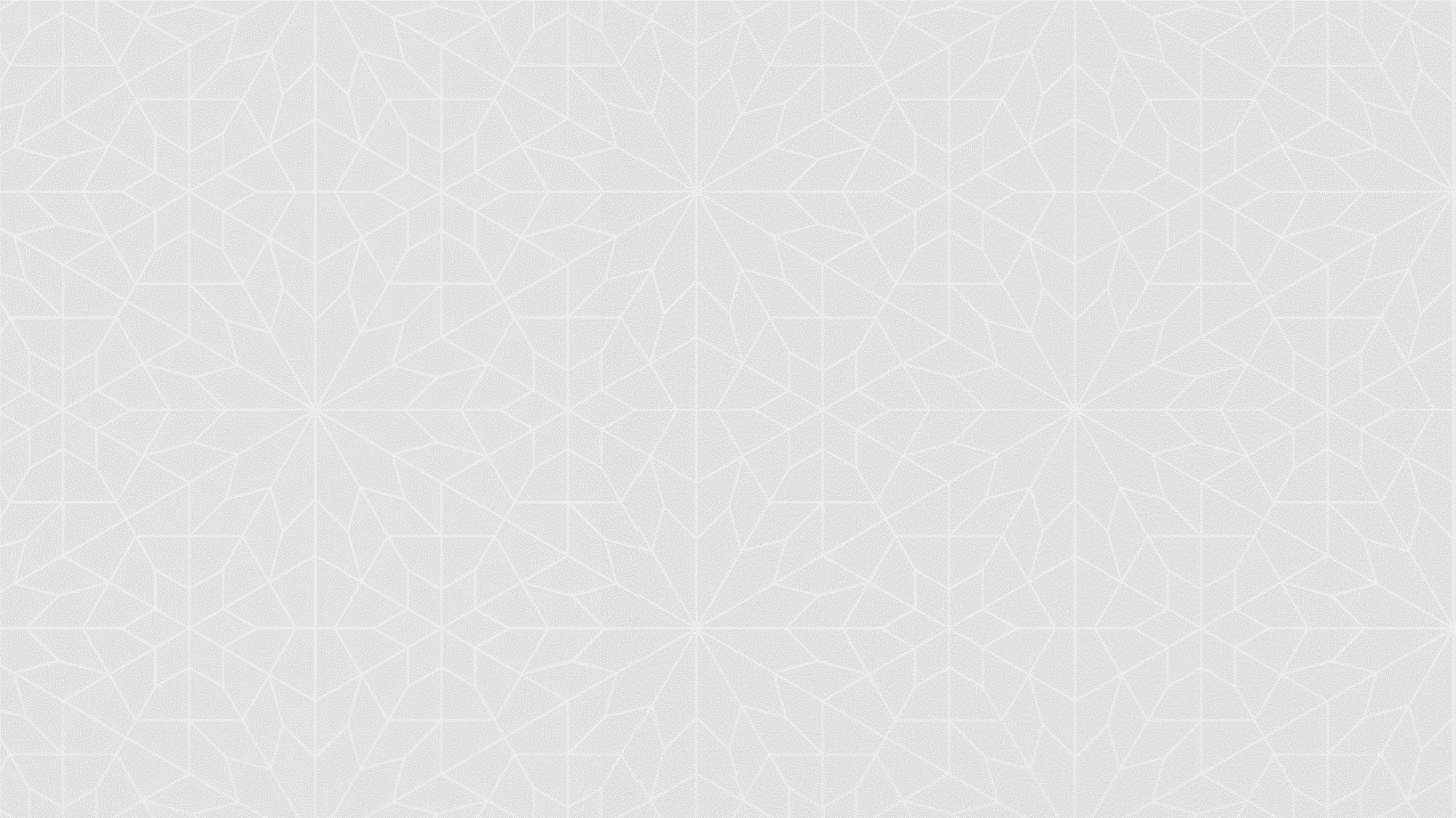 Importance of record keeping
Always try and keep a record of raised concerns

You could invest in software to do this (particularly if you are a large club), otherwise an organized record log on excel, google docs MS forms, supports easy record keeping

This supports managing conflict with parents who have been a concern previously

Just ensure that agreed personnel keep the appropriate records with the agreed data secure (behind passwords/locked sheets etc)
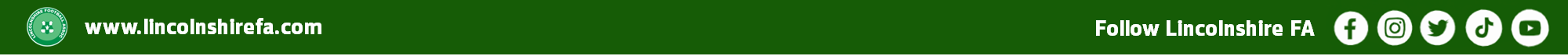 Resolving Parental Conflict
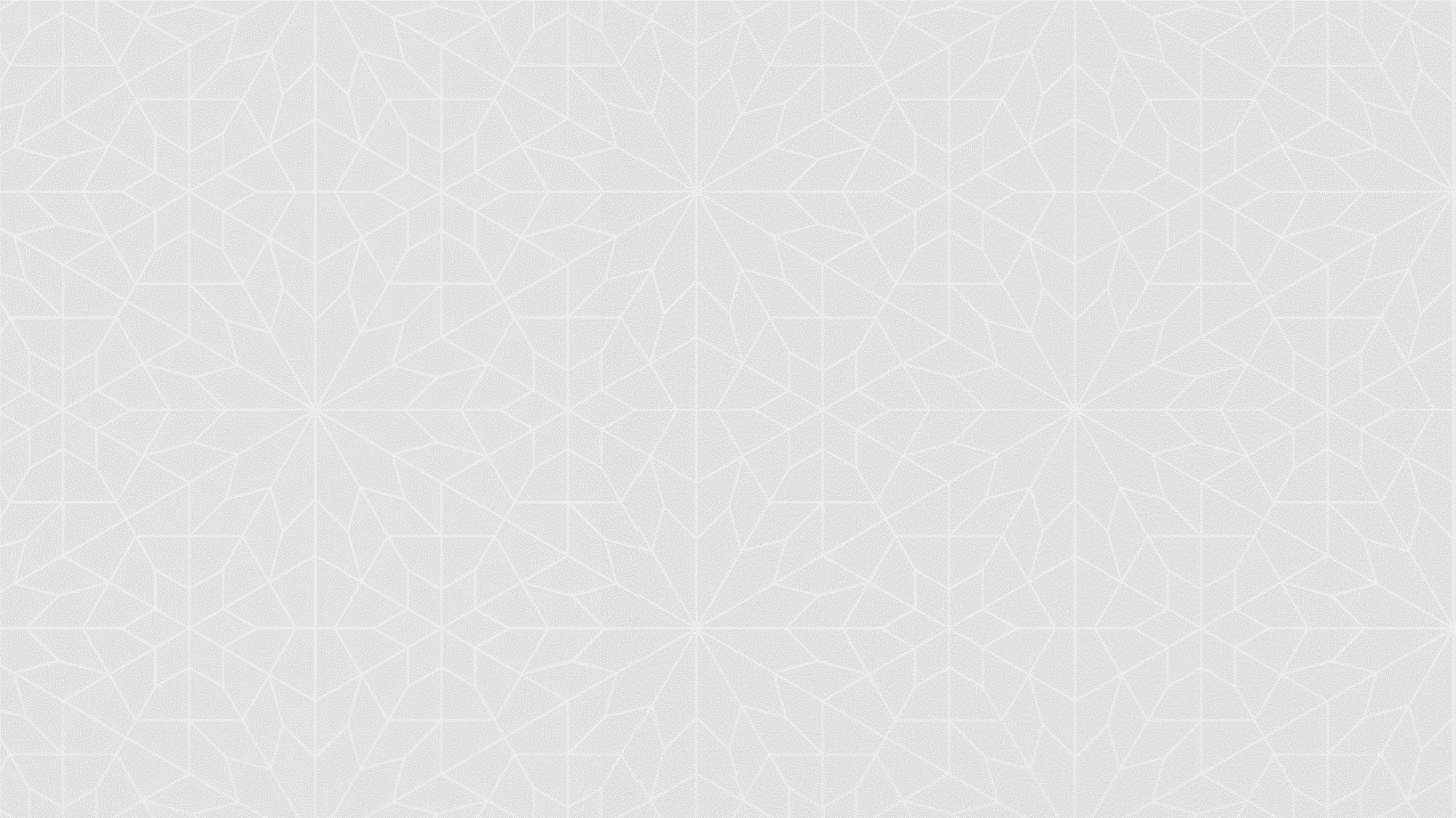 Dealing with issues & conflict
Have agreed personnel on the committee to be the main communicators
Normally CWO, Chairperson or Secretary
Reference this in your complaint's procedure
Try to ascertain context by speaking to people rather than email or message
Be transparent about what the problem is
Follow up conversations with email
If you are meeting to formalize action, always have at least one other person there
You need the coach (if not implicated) to remain impartial and maintain neutrality on any matters
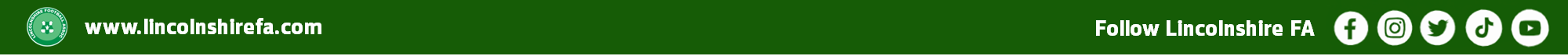 Resolving Parental Conflict
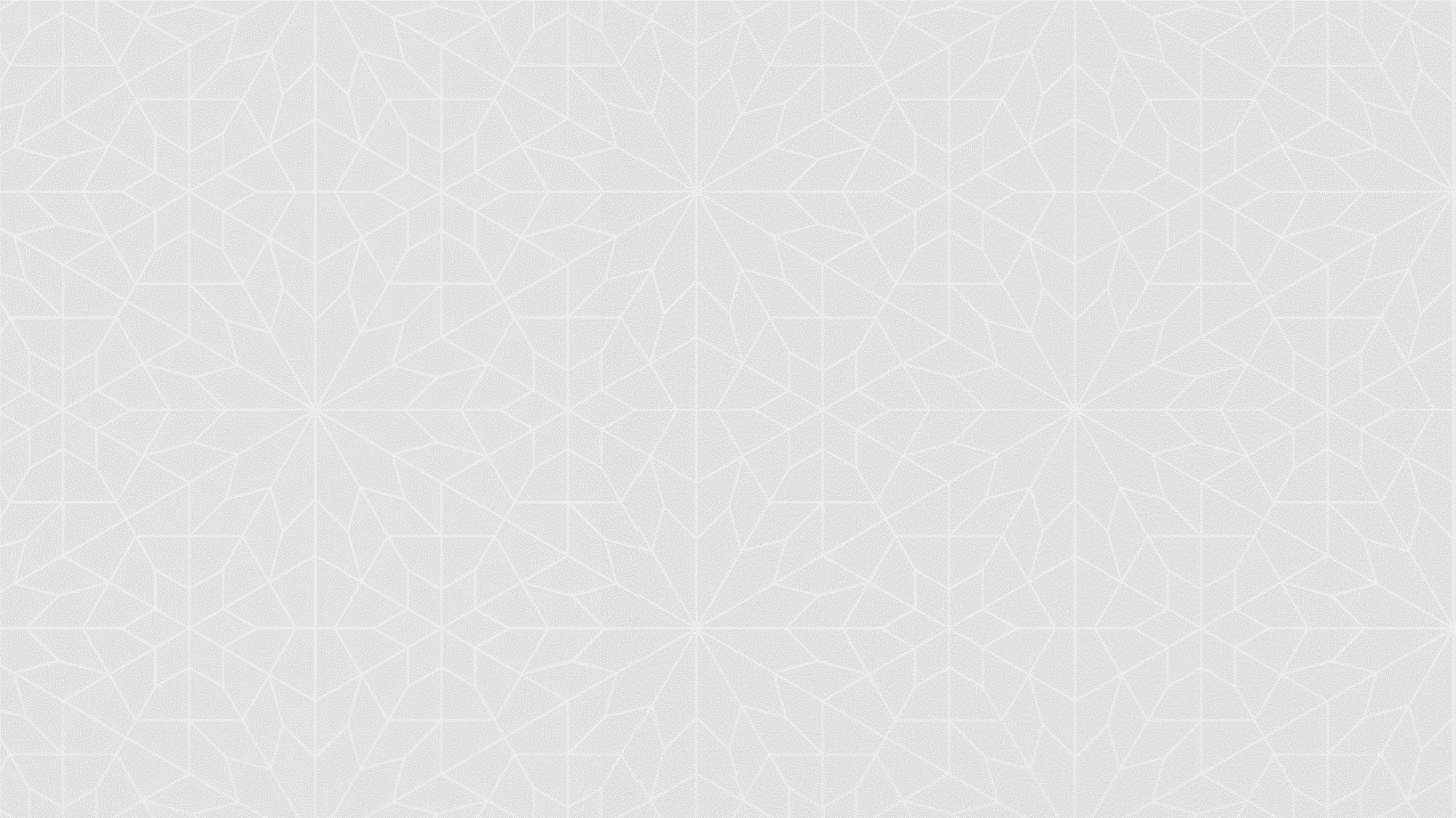 Example
Parent is persistently using poor language whilst spectating and is confrontational when challenged about it. Despite previous warnings and opportunities to rectify their conduct – they refuse to do so.
Side Note:
Letting go of players
Be careful!
Is it the child’s fault?
You can still enforce action against the parent and keep the child playing football.
The parent will still have a right to drop off and collect child



Both of these are within your constitutional rights

Safeguarding Awareness for Parents & Carers is free & available
-Key officials meet to agree action
	-Action is clear and formal
	-If banning, have a time frame
	-Ask parent to complete online learning
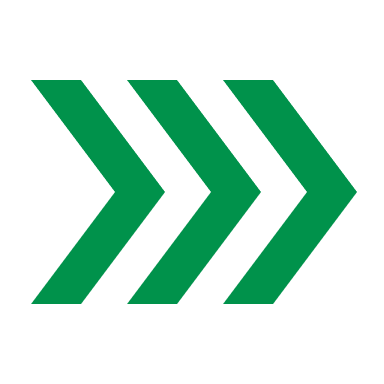 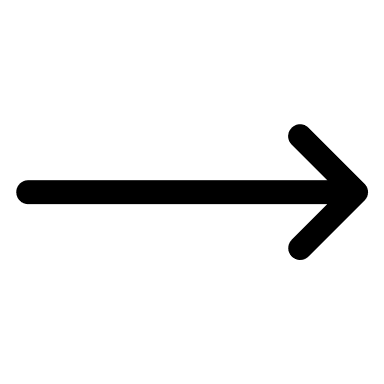 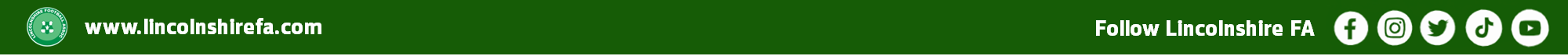 Resolving Parental Conflict
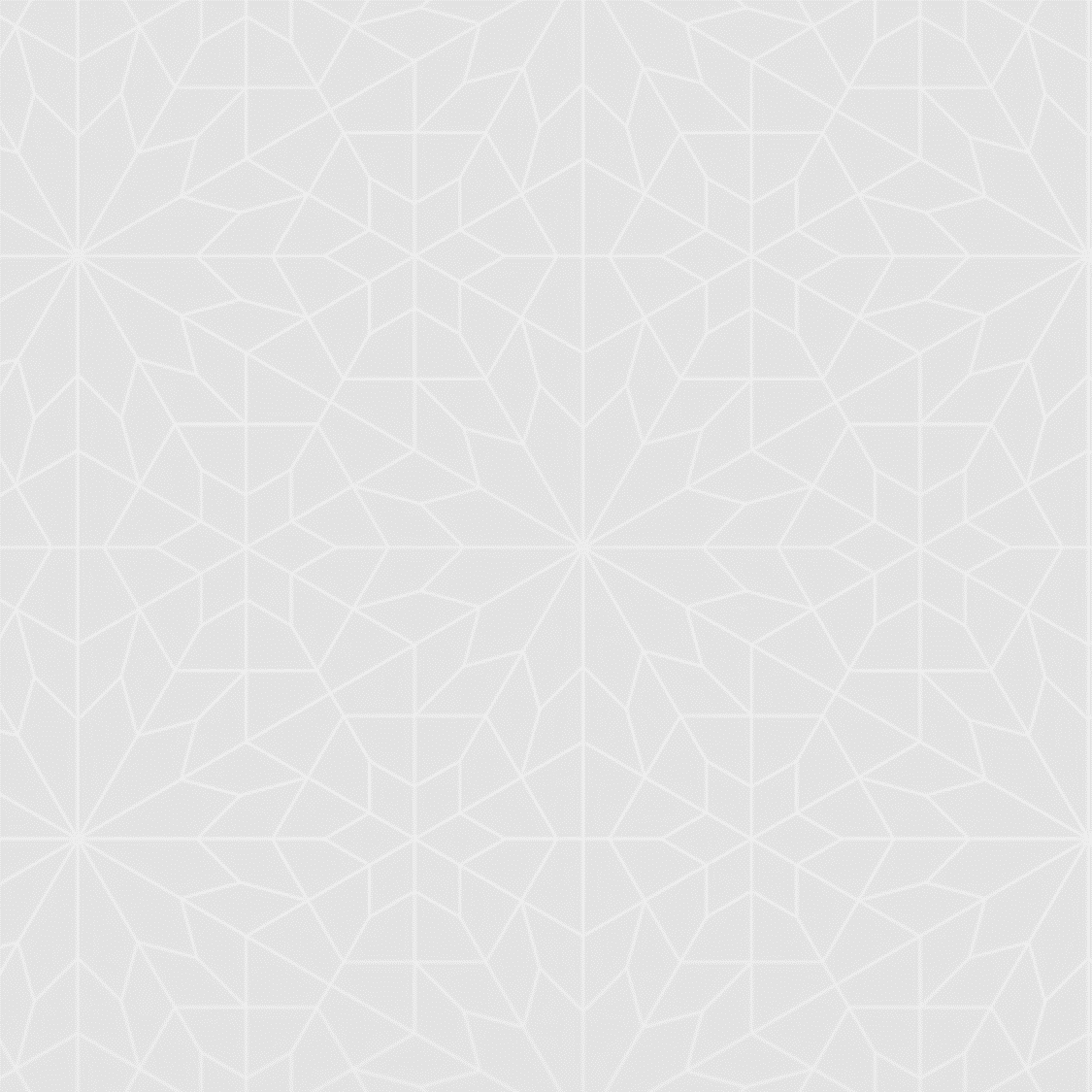 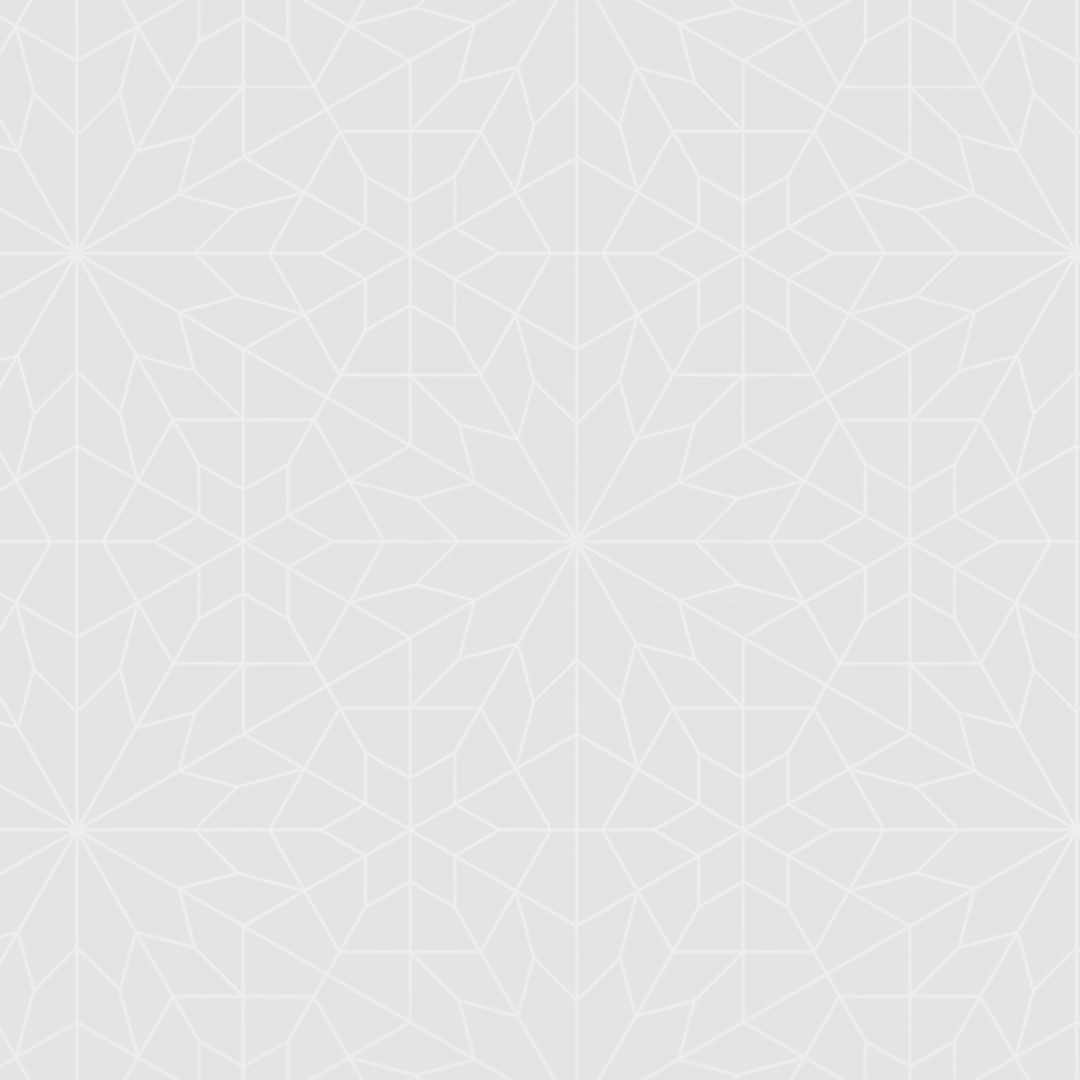 Video Content of Children
The Law:

It is not against the law to take a video or photograph in a public place
You have more power if you play at a private ground
If you play on public land, you can still have codes around media (such as in your parent code of conduct)
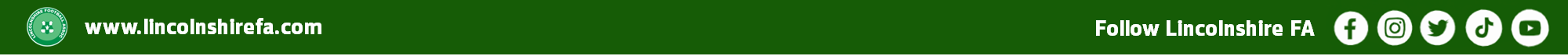 Resolving Parental Conflict
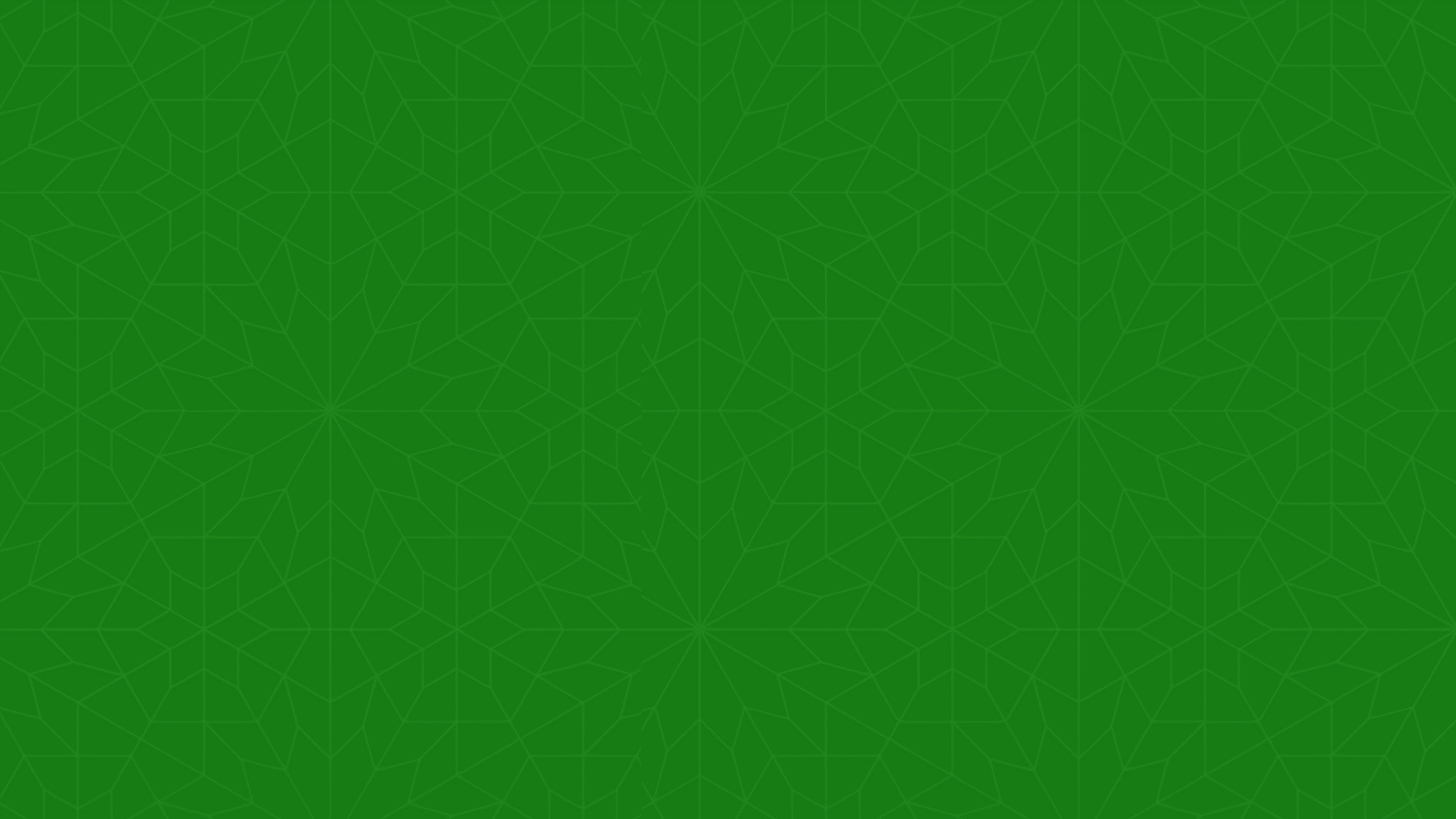 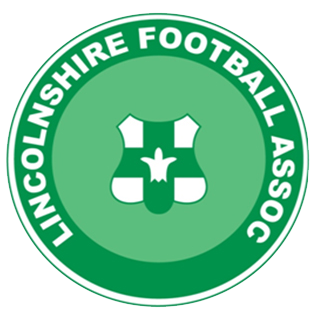 CONTACT US
T    03449670708
Lincolnshire Football Association LtdDeepdale Enterprise ParkDeepdale LaneNettlehamLincolnLN2 2LL
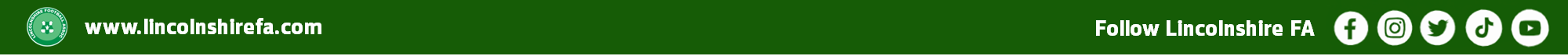 Resolving Parental Conflict